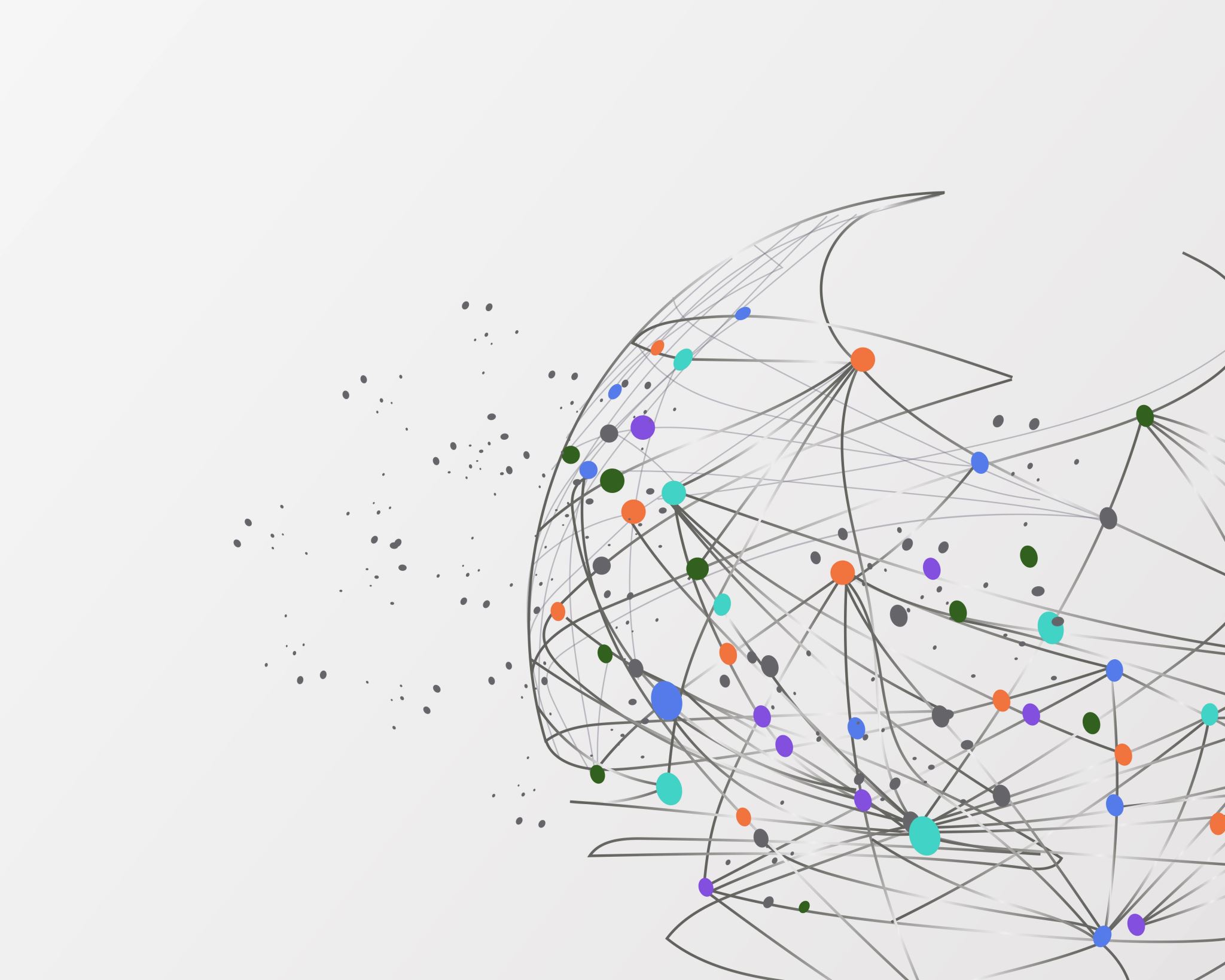 Odborná praxeÚstav podnikové strategie
BPE_OPX
Aneta Nekolová, 29109
České Budějovice, 14.5.2024
Charakteristika firmy
GRINEX ADVISORY, s.r.o.
Ing. Richard Jahoda a Ing. Milan Němec
Vznik 1997
Účetnictví
Audit
Daňové a transakční poradenství
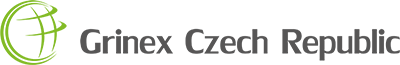 Náplň práce
Finanční účetnictví
Manažerská činnost
Účetní operace 
Daňové přiznání k DPH
Kontrolní hlášení
Inventarizace účtů
Majetek
Příprava podkladů na poradu
Účast na poradě
Řízení kapacit
Manažerský reporting
Power-BI (výnosy, náklady, zakázky)
Single Case (fakturace)
Náplň práce
HR činnosti
Marketingová činnost
Účast na pohovoru
Přijetí nového zaměstnance
Údaje o zaměstnancích
Tvorba mezd
Reklama
Bussines snídaně 
Komunikace s dodavateli
Zhodnocení praxe
Závěr
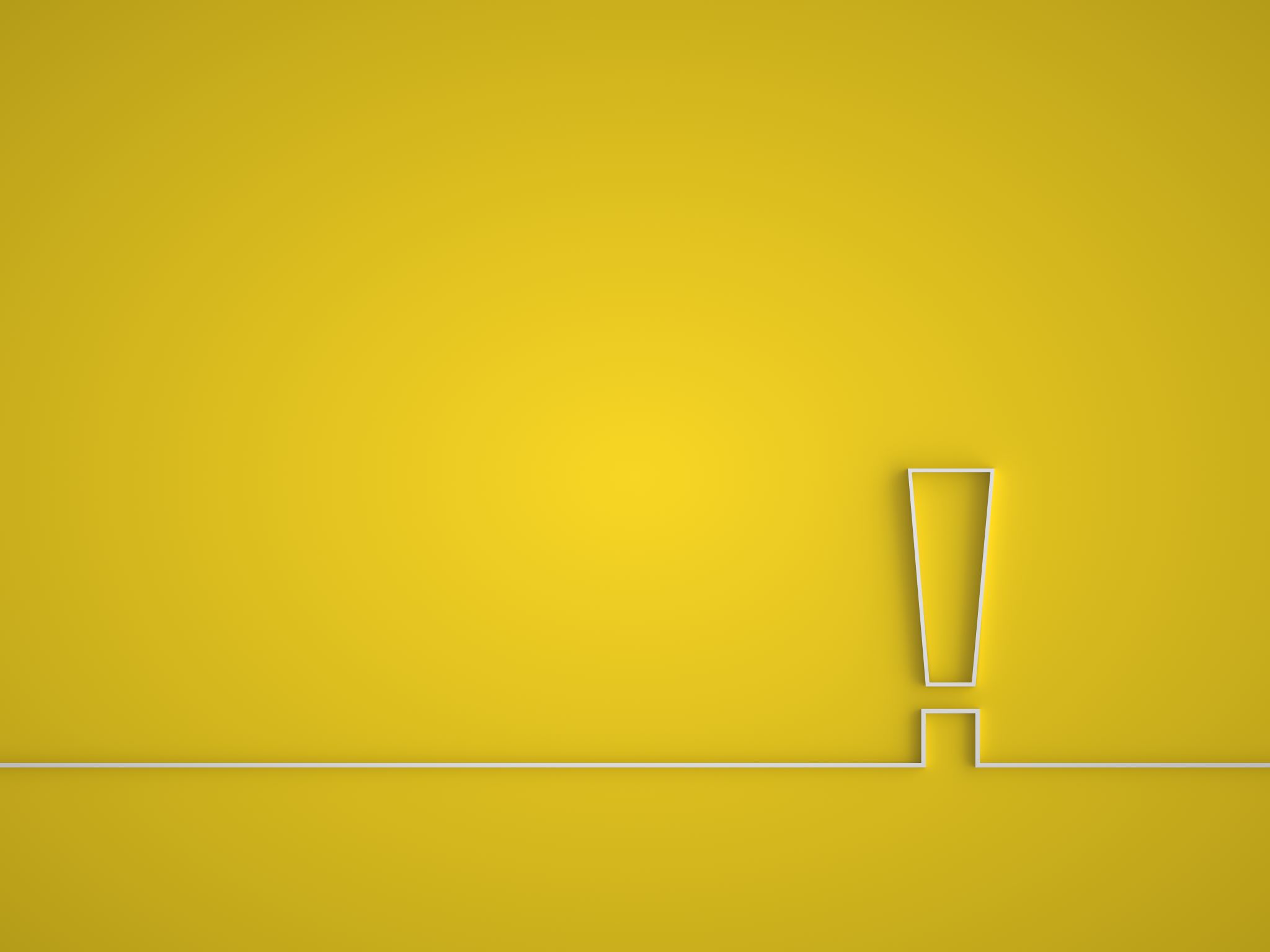 Děkuji za pozornost!